ПРАВИТЕЛЬСТВО 
РЕСПУБЛИКИ КАЗАХСТАН
РАЗРАБОТКА 
СТРОИТЕЛЬНОГО КОДЕКСА 
РЕСПУБЛИКИ КАЗАХСТАН
[Speaker Notes: 1]
ПРИОРИТЕТНЫЕ НАПРАВЛЕНИЯ
ТЕКУЩАЯ СИТУАЦИЯ
ОПРЕДЕЛЕНИЕ РЕГУЛЯТОРНЫХ ПРИОРИТЕТОВ 


СОКРАЩЕНИЕ ПОДЗАКОННОГО РЕГУЛИРОВАНИЯ


ОТКРЫТЫЙ И ПРОЗРАЧНЫЙ МЕХАНИЗМ КОНТРОЛЯ


СООТНОСИМОСТЬ С МЕЖДУНАРОДНЫМИ СТАНДАРТАМИ 
(принятие положительного опыта зарубежных стран) 


АВТОМАТИЗАЦИЯ И ЦИФРОВИЗАЦИЯ ПРОЦЕССОВ 
(исключение коррупционных рисков и человеческого фактора)
ПРОВЕДЕН АНАЛИЗ ЗАКОНОДАТЕЛЬСТВ БОЛЕЕ 20 СТРАН (США, Германия, Франция, Япония, Южная Корея, Турция, Австралия и т.д.)
ПРОВЕДЕНЫ ОБСУЖДЕНИЯ ПРОЕКТА С УЧАСТИЕМ ПРОФЕССИОНАЛЬНОГО СООБЩЕСТВА, НАСЕЛЕНИЯ, А ТАКЖЕ МЕЖДУНАРОДНЫХ  ЭКСПЕРТОВ
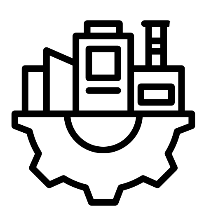 ПРОВЕДЕН АНАЛИЗ ДЕЯТЕЛЬНОСТИ МЕСТНЫХ СУБЬЕКТОВ РЫНКА
1
[Speaker Notes: 2]
НОВЫЕ ПОДХОДЫ 
ПО УСИЛЕНИЮ ГОСКОНТРОЛЯ
ПЕРЕВОД В ЕДИНЫЙ 
ЦИФРОВОЙ РЕЕСТР 
С ВНЕДРЕНИЕМ СЕРТИФИКАЦИИ СПЕЦИАЛИСТОВ
МЕРА ОПЕРАТИВНОГО РЕАГИРОВАНИЯ
НОВАЯ ФОРМА КОНТРОЛЯ 
ЗА СТРОИТЕЛЬСТВОМ
ВНЕДРЕНИЕ МЕХАНИЗМА 
«ПЛАНОВОГО ИНСПЕКТИРОВАНИЯ» 
И УЧАСТИЕ ГОСУДАРСТВА 
В ПРИЕМКЕ
ПРОВЕДЕНИЕ РЕВИЗИИ 
ВСЕХ ВЫДАННЫХ РАЗРЕШЕНИЙ
НАРУШЕНИЯ НОРМ ПЛАНИРОВАНИЯ И НЕКАЧЕСТВЕННОГО СТРОИТЕЛЬСТВА;
НЕЗАКОННАЯ ВЫДАЧА РАЗРЕШИТЕЛЬНЫХ ДОКУМЕНТОВ И НЕЦЕЛЕВОЕ ИСПОЛЬЗОВАНИЕ ЗЕМЕЛЬНЫХ УЧАСТКОВ;
НЕХВАТКА МОЩНОСТЕЙ И ПЕРЕГРУЗКА ДЕЙСТВУЮЩИХ СЕТЕЙ;
ДОПУСК НА РЫНОК ФИРМ «ОДНОДНЕВОК».
!
2
ЦИФРОВИЗАЦИЯ И СЕРТИФИКАЦИЯ
ВНЕДРЕНИЕ СИСТЕМЫ E-QURYLYS

ИНТЕГРАЦИЯ С БАЗОЙ МИНИСТЕРСТВА ТРУДА И СОЦИАЛЬНОЙ ЗАЩИТЫ НАСЕЛЕНИЯ В ЧАСТИ АВТОМАТИЧЕСКОГО ПОДТВЕРЖДЕНИЯ ТРУДОВЫХ РЕСУРСОВ

ФУНКЦИЯ ПО ПРОВЕДЕНИЮ СЕРТИФИКАЦИИ БУДЕТ ОТДАНА В КОНКУРЕНТНУЮ СРЕДУ И ОСУЩЕСТВЛЯТЬСЯ УЧАСТНИКАМИ РЫНКА

УСТАНОВЛЕНИЕ СОЛИДАРНОЙ ОТВЕТСТВЕННОСТИ УЧАСТНИКОВ СТРОИТЕЛЬНОГО РЫНКА С ВОЗМОЖНОСТЬЮ ЗАПРЕТА НА ОСУЩЕСТВЛЕНИЕ ДЕЯТЕЛЬНОСТИ В СЛУЧАЕ ДОПУЩЕНИЯ ГРУБЫХ НАРУШЕНИЙ
3
МЕРА ОПЕРАТИВНОГО РЕАГИРОВАНИЯ
Оперативное реагирование на выявленные нарушения
Профилактика и предупреждение возможных нарушений
Мониторинг в реальном времени посредством интегрированных информационных систем
Исключение из реестра лицензиатов при нарушении и отклонении от установленных нормативов и требований в строительстве
4
Минимизация неформальных взаимоотношений и обеспечение прозрачности
Инспектирование в системе e-Qurylys с правом приостановлении работ и лишения лицензий
Участие государства в приемке строительных объектов в эксплуатацию через органы государственного архитектурно-строительного контроля и надзора
ПЛАНОВОЕ ИНСПЕКТИРОВАНИЕ
5
РЕВИЗИЯ РАЗРЕШЕНИЙ
ВНЕДРЕНИЕ ЭЛЕКТРОННОГО РЕЕСТРА ЛИЦЕНЗИАТОВ

ИНТЕГРАЦИЯ С ЭЛЕКТРОННЫМИ БАЗАМИ ДРУГИХ ГОСУДАРСТВЕННЫХ ОРГАНОВ ДЛЯ АВТОМАТИЧЕСКОГО ПОДТВЕРЖДЕНИЯ СООТВЕТСТВИЯ НЕОБХОДИМЫМ ТРЕБОВАНИЯМ

РЕВИЗИЯ ВСЕХ ВЫДАННЫХ ЛИЦЕНЗИЙ ДЛЯ ИСКЛЮЧЕНИЯ НЕДОБРОСОВЕСТНЫХ УЧАСТНИКОВ РЫНКА
6
Организация мероприятий по обеспечению сейсмостойкости
Оценка сейсмической опасности
Оценка сейсмического риска
ПРОЕКТИРОВАНИЕ И СТРОИТЕЛЬСТВО В СЕЙСМИЧЕСКИХ ЗОНАХ
ПРИНЯТИЕ КОМПЛЕКСНЫХ МЕР 
ПО ПРИМЕНЕНИЮ СЕЙСМОИЗОЛИРУЮЩИХ СИСТЕМ:
7
ОБЩЕСТВЕННЫЙ КОНТРОЛЬ

ПОЗВОЛИТ УЧИТЫВАТЬ МНЕНИЕ НАСЕЛЕНИЯ ПРИ РАЗРАБОТКЕ ГРАДОСТРОИТЕЛЬНЫХ ПРОЕКТОВ
ОСОБОЕ РЕГУЛИРОВАНИЕ

ОСОБЕННОСТИ СТРОИТЕЛЬСТВА НА ЗЕМЛЯХ ОСОБО ОХРАНЯЕМЫХ ТЕРРИТОРИЙ
КОМПЛЕКСНОЕ РАЗВИТИЕ ТЕРРИТОРИЙ

КАЧЕСТВЕННАЯ ПЛАНИРОВКА ЗАСТРОЙКИ ДЛЯ СОЗДАНИЯ УСЛОВИЙ ДЛЯ ЖИЗНЕДЕЯТЕЛЬНОСТИ
ЭКСПЛУАТАЦИЯ ОБЪЕКТОВ СТРОИТЕЛЬСТВА

В ЦЕЛЯХ РЕГЛАМЕНТАЦИИ И ВНЕДРЕНИЯ ПРАКТИКИ ЭКСПЛУАТАЦИИ ВВЕДЕННЫХ СТРОИТЕЛЬНЫХ ОБЪЕКТОВ
НОВЫЕ ФОРМЫ РЕГУЛИРОВАНИЯ
8